Weöres Sándor
Galagonya
Őszi éjjel
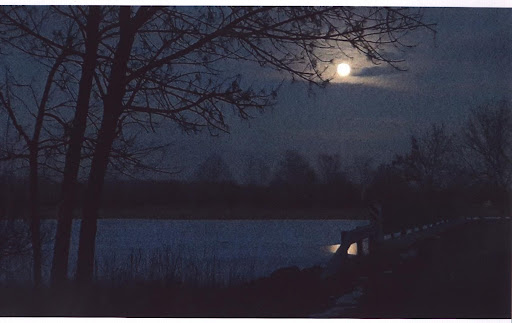 Őszi éjjel-hideg, sötét
Mit látsz? 
Mit érzel a kezeddel, testeddel? 
Játszd el, hogy fázol!(Mi az ami mozog ilyenkor?)
Milyen hangot adsz ki?
Miből látod, hogy egy ember fázik?
Reszket, vacog a foga, összedörzsöli a tenyerét, összehúzza magát.
izzik
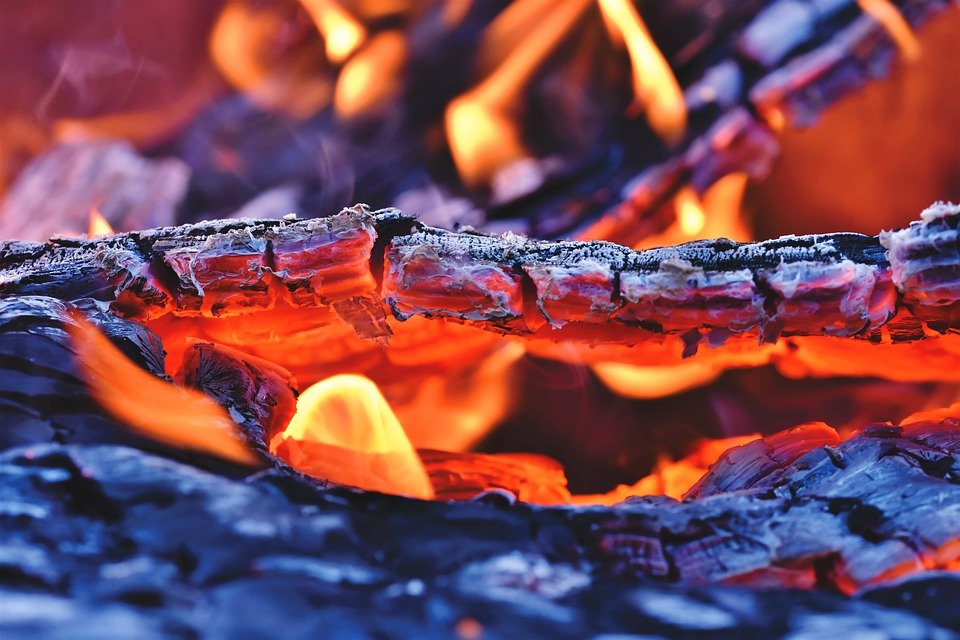 Izzik a parázs
Mit látsz? Milyen színű?
Mit hallasz?
Mit érzel a kezeddel?
galagonya
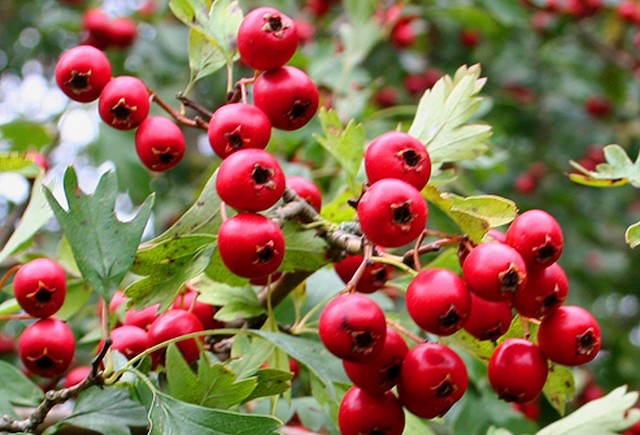 A galagonya ruhája
Milyen színű?
Olyan, mint a ……


Őszi éjjel                         izzik a galagonya ruhájahideg, sötét                       meleg, pirosló, fényes
Vegyél elő színes ceruzákat ennek megfelelően!
Zúg a tüske, szél szalad ide-oda
Utánozzuk a szél hangját!Formázzunk galagonyaágakat az ujjainkból. Fújjunk rá!
Mi történne, ha a parázsra fújnál?
Mi történik, ha a galagonyát fújja a szél?
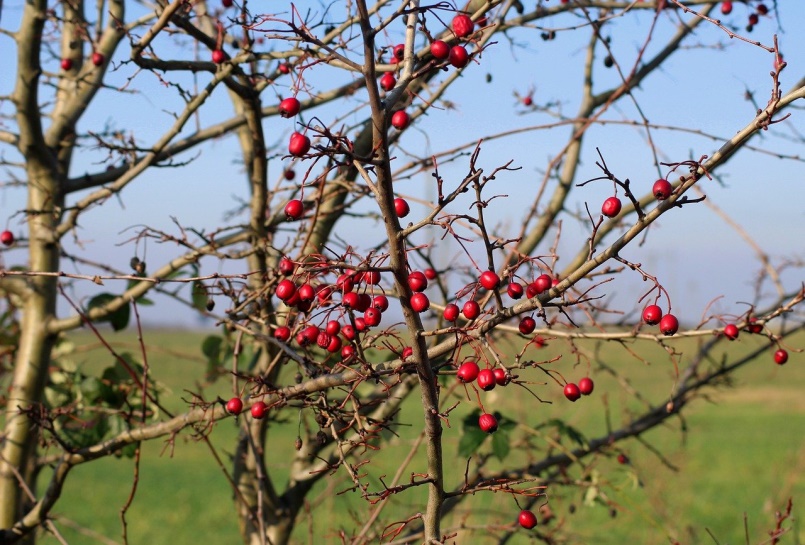 Hold
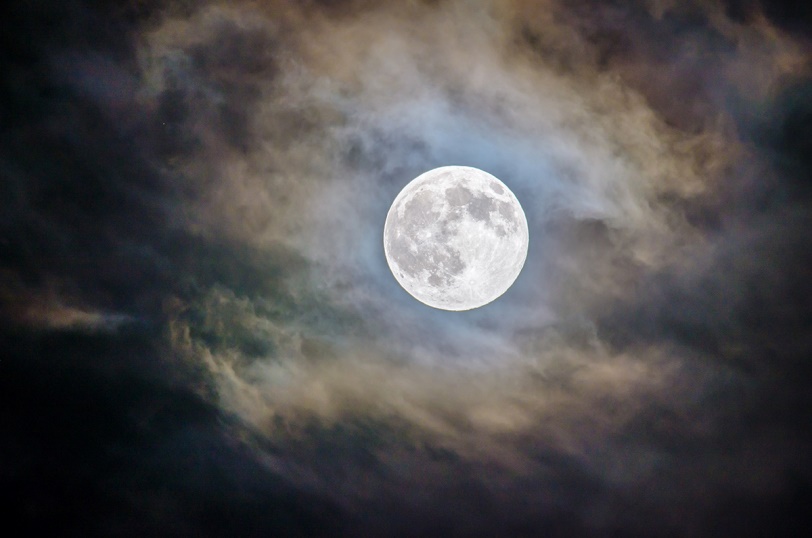 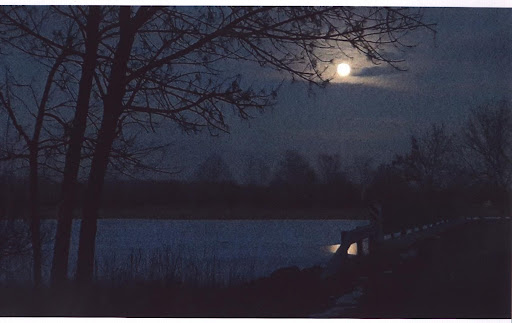 Köd-fátyolKödcsepp-könnycsepp
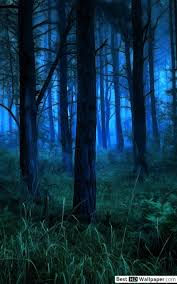 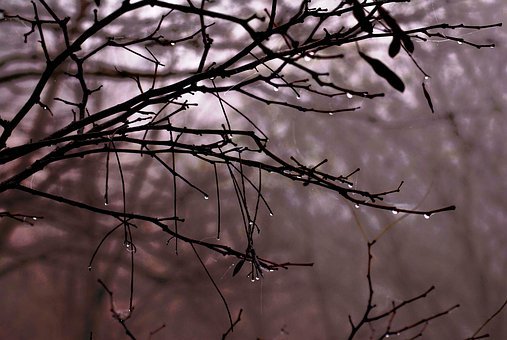 Weöres Sándor
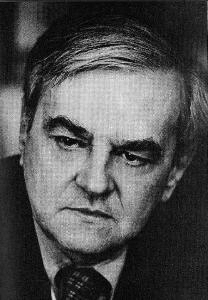 költő
Költ ő!
Költemény-formája verses

A nevét a hagyomány szerint írjuk. 
Nem annyi betűből áll, ahány hangot hallunk benne! Hoppá! Ezt megjegyezzük!
Képek forrása
Internet